國立臺中科技大學主計室業務宣導
報告單位：主計室
1
簡報大綱
主計室簡介
網路請購系統使用注意事項
經費報支注意事項
2
主計室簡介
預算型態
本校自創校至88會計年度止，屬公務預算型態。
自89會計年度起，本校配合教育部「國立大學校院校務基金」之實施，以作業基金型態實施校務基金。

主要業務
歲計業務：本校年度預算之籌編。
會計業務：動支經費之審核、編製月報及決算。
3
作業層級組織圖
第一組：辦理年度預算籌編、各項審核業務
   第二組：辦理月報、決算編製、各項審核業務
4
網路請購系統使用注意事項
網路請購系統使用對象：
部門經費管理人(負責各部門預算管理者)
計畫主持人
授權可使用網路請購系統者

首次使用網路請購系統，尚無登入權限者，請於主計室網站/網路請購系統首頁下載【主計室線上請購授權申請書】，填妥簽章後交由主計室建立帳號。
5
主計室線上請購授權申請書
6
主計室線上請購授權申請書
7
網路請購系統登錄畫面
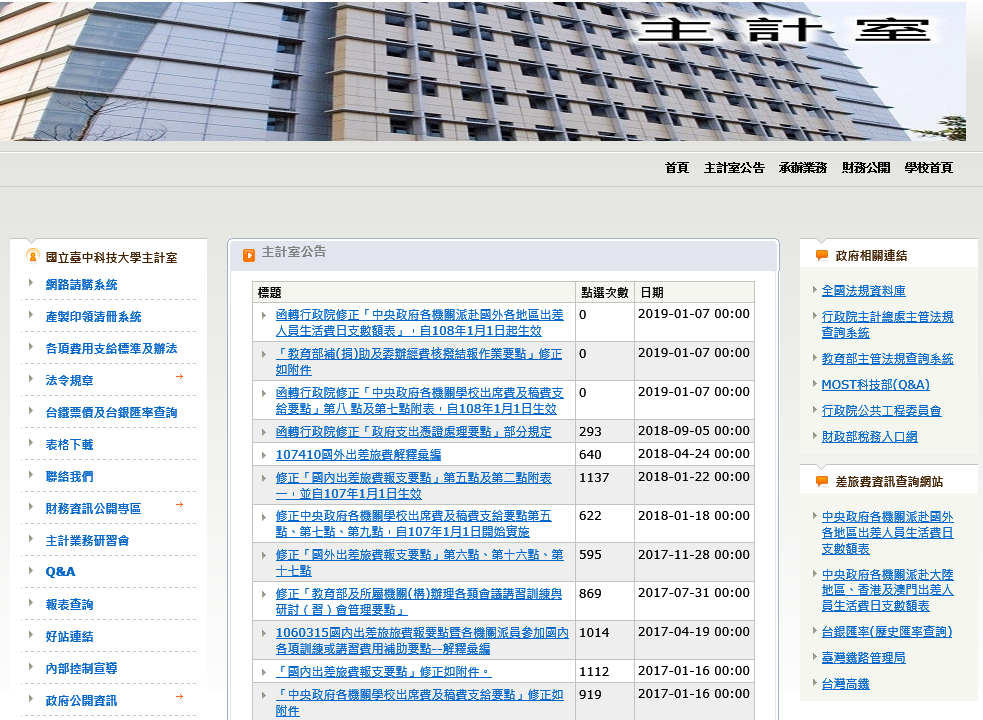 8
網路請購系統登錄畫面
輸入使用者代碼及密碼
9
經費報支注意事項
各機關員工申請支付款項，應本誠信原則對所提出之支出憑證之支付事實真實性負責，不實者應負相關責任。
（行政院訂頒「政府支出憑證處理要點」第3點）
10
統一發票應記明下列事項（1/2）
1.買受人：「國立臺中科技大學) 」(統一編號:52010606，公告於本室網站首頁)。 
2.開立日期、品名及數量、單價及總價。總計金額應以大寫書寫，但採用機器作業或各機關衡酌有相關佐證資料可證明所列金額之正確性者，不在此限。前列各項如記載不明，應通知補正，不能補正者，應由經手人詳細註明，並簽名證明之。品名僅列代號者，應由經手人加註品名並簽名證明；必要時，應註明廠牌或規格。品名及數量、單價及總價，如以其他相關清單佐證者，得免逐項填記。
3.透過網路下載列印之支出憑證，除電子發票證明聯無須簽名外，其餘均須由經手人簽名。
11
統一發票應記明下列事項（2/2）
4.統一發票書寫錯誤者，應依統一發票使用辦法規定另行開立。
5.支出憑證遺失或供其他用途者，應取得其影本或其他可資證明之文件，由經手人註明無法提出原本之原因，並簽名。因特殊情形不能取得前項影本或其他可資證明之文件者，應由經手人開具支出證明單，書明不能取得原因，並簽名。
12
普通收據應記明下列事項
1.買受人：「國立臺中科技大學」。 
2.開立日期、採購品名及數量、單價及總價及大寫合計
  金額。但採用機器作業或各機關衡酌有相關佐證資料可證明所列金額之正確性者，不在此限。
3.營利事業統一編號從缺者，若未登記立案，則請書寫
　負責人之姓名或名稱、地址及國民身分證字號，並加
　會出納組併計所得。
4.大寫金額書寫錯誤，應由原出具者劃線註銷更正，並於
  更正處簽名或蓋章證明。

(行政院頒訂「政府支出憑證處理要點」第5、12、13及15點及支出標準及審核作業手冊）。
13
中央機關公務員工國內出差旅費報支數額表(節略)
14
個人給與-講座鐘點發給標準(107年2月1日生效)
15
違法核銷經費之態樣（審計部查核意見）
1.以已歇業（撤銷營業登記）廠商單據核銷經費。
2.單據所載品項、負責人姓名、地址與登載營業資料不符。
3.學校地點位於南部，卻遠赴中部、北部影印資料、購買
  計畫用或辦公用物品，有違常理。
4.計畫用品採購對象疑為教師親屬。
（採購法第15條：機關人員對於與採購有關之事項，涉及本人、配偶、二親等以內親屬，或共同生活家屬之利益時，應行迴避）
5.不同廠商開立單據之字跡相似，且與教師字跡雷同，交
  易真實性及合理性核有疑義等。
16
教育部補助計畫
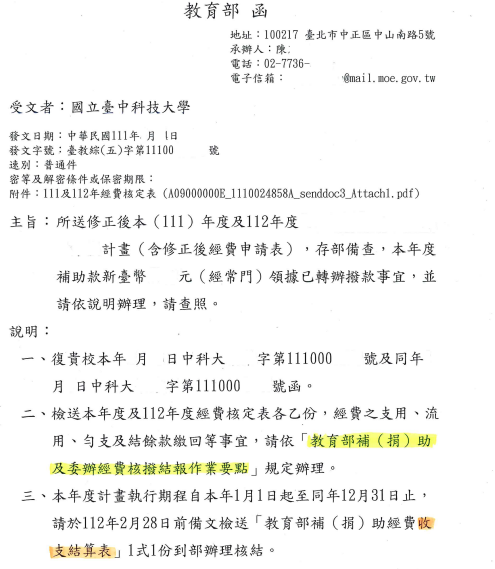 17
教育部補（捐）助及委辦經費核撥結報作業要點
主計室網頁
各項費用支給標準及辦法
教育部補（捐）助及委辦經費核撥結報作業要點
18
教育部補助計畫--申請、研擬及核定
19
教育部補助計畫--經費支用期間
20
教育部補助計畫--經費支用業務費
21
教育部補助計畫--結報
22
國科會補助計畫
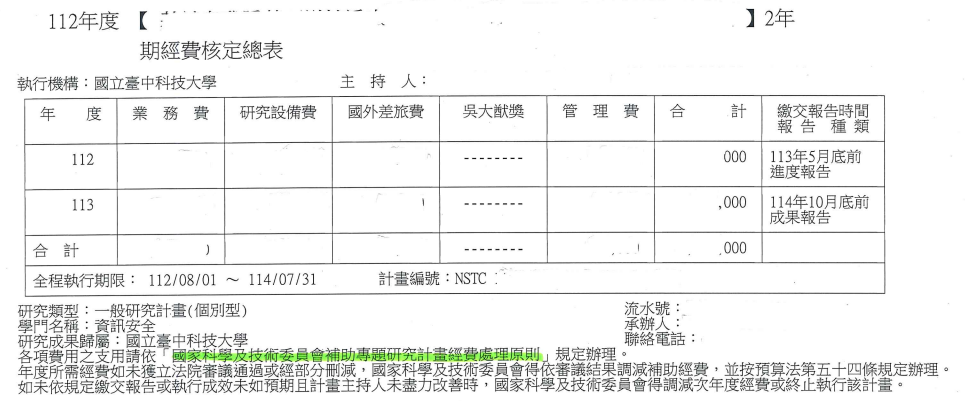 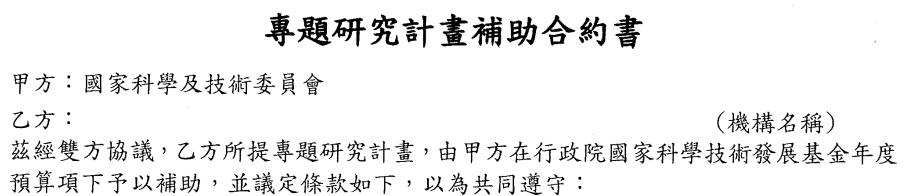 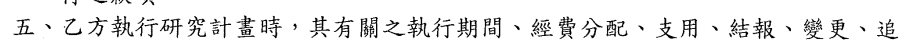 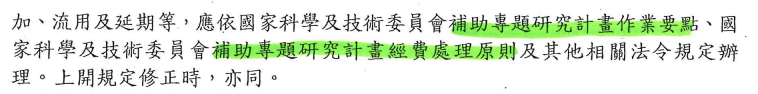 23
國科會計畫--主要法令依據
國家科學及技術委員會補助專題研究計畫作業要點
國家科學及技術委員會補助專題研究計畫經費處理原則
國家科學及技術委員會補助專題研究計畫助理人員約用注意事項
國家科學及技術委員會彙編Q&A
24
國科會計畫--主持人應注意事項
依經費核定清單所列金額報支。
計畫主持人於研究計畫執行期間，因赴國外短期研究、離職轉任非國家科學及技術委員會補助機構或退休等因素，致無法執行研究計畫，即停止核發研究主持費，並將該款項繳回。但報經國家科學及技術委員會同意者，不在此限。
計畫延期不得再報支主持人費。
25
國科會計畫--不得報支之費用(1/2)
1、非計畫有關人員，不得報支計畫經費(例如:差旅費、保險費及研討會報名費)。
2、報經國家科學及技術委員會同意轉撥部分經費至
   共同主持人任職之機構執行時，共同主持人及其
   任職機構內之人員均不得於轉撥計畫之經費支領
   出席費及審查費。(99.12.21臺會綜二字第
    0990090265號函)
26
國科會計畫--不得報支之費用(2/2)
3、已擔任專題研究計畫專（兼）任助理，不得再
   兼任同一計畫臨時工。
4、與研究計畫無關之開支或非執行期限內之開支。
5、與科發基金補助經費無關之任何墊撥款項。 
6、購買土地或執行機構本身庫存之物資及現有之設備。 
7、慰勞或餽贈性質之支出。 
8、交際應酬費用(因研究計畫需要召開會議而逾用餐時
   間所提供之餐點除外)、罰款、贈款、捐款及各種私
   人用款。 
9、建造購買或租賃房舍車輛、房舍及傢俱修理維護等。
27
Thank you
28